SPORT	MILLIONAIRE
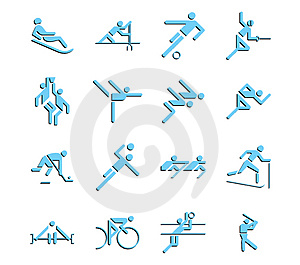 Questions
OLYMPICS
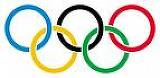 1. Why are the Games called “the Olympics”?

invented by Greek athlete Olympus 

first winner was from the Olymp village

C. started in Olympia, Greece.		

D. started in Olymp village, Greece
2.  What was Olympia?

a big mountain in Greece			
an ancient Greek town

C: a birth place of Zeus			

D. an ancient sport centre
3. What do the five Olympic rings that appear on the flag signify?

strength

B. union of the five powerful countries

C. union of the five continents 		

D. five basic qualities of a sportsman
4. When were the first Olympics?

566 BC		

677 BC
776 BC				

566 AD
5. When and where were the first modern Olympic games held?
 
Athens in 1896	

Athens in 1986

C. Athens in 1906				

D. Rome in 1898
6. What was the first Olympic event? 

jumping					

the sprint

C. wrestling		

D. discus
7. How many types of Olypmpics are there?


2						

3

C. 5		

D. 4
8. When did women start competing?


1912		

1906

C. 1945					

D. 1952
9. What does  the Olympics motto “Citius, altius, fortius” mean?


“Faster, longer, stronger”	

 “Faster, better, stronger”

“Faster, higher, better”	

 “Faster, higher, stronger”
10. Can athletes under seventeen participate in the Olympics?
			
Yes


No


C. In some sports  no
11. How many sports and events are in the Olympics?


22 sports/ 254 events			

30 sports /301 events

C. 28 sports /301 events			

D. 15 sports/201 events
12. Has China ever hosted the Olympics?


Yes

No

C. It will in 2012				

D. Never will because of regime
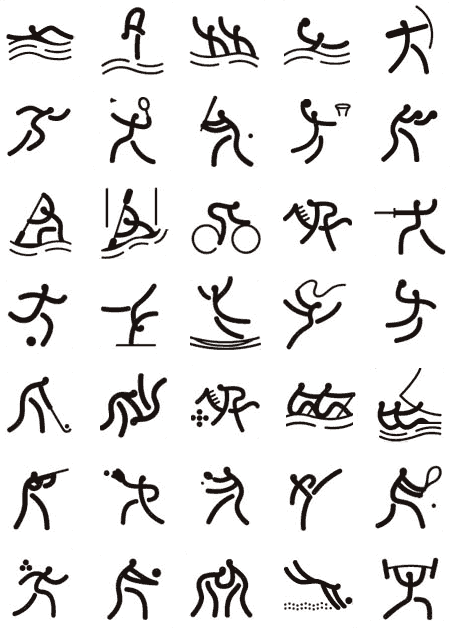 S

P

O

R

T
In what country was football invented?


England

Brazil

C. China					

D. Italy
2. Which country has won the most Football World Cups?


Brazil	

Italy
C. Germany	

D. Argentina
3. What is the fastest women´s serve Tennis) ? 


114 km/h	

210 km/h

C. 119 km/h	

D. 206 km/h
4. Slovakia takes part at every World Championship in ice-hockey since ...(year?)


1993	

1999

C. 1996					

D. 2000
5. Slovak ice-hockey team  won gold medal  in .................... .


2000	

2003

C. 2005					

D. 2002
6. On hockey jerseys what does the 'A' stand for?


alternate coach				

alternate player

C. alternate captain				

D. alternate goalkeeper
7. Who has scored the most goals in the history of the NHL?


Wayne Gretzky 				

 Steve Yzerman

C. Jaromír Jágr

D. Mario Lemieux
8. What's the oldest stroke used in competitive swimming? 


the butterfly			

the breastroke 

C. the backstroke					

D. the crawl
9. What is Moscow's most famous football club? 



Dynamo Moscow 	

Spartak Moscow

C. Torpedo Moscow					

D. Locomotive Moscow
10. Which piece of sporting equipment is 3 inches in diameter and weighs 6 ounces?


an ice hockey puck		

a tennis ball

C. a baseball ball					

D. a billiard ball
11. Sergey Bubka broke the world record 32 times at which sport? 


javelin throw	

long jump

C. pole vault	

D. high jump
12. Which game is sometimes described as 'bowls on ice'? 


figure skating	

curling 

C. speed skating					

D. ice-hockey
13. How many events make up the heptathlon? 


Six

Five

C. Four							

D. Seven
14. In which sport do you play for the Stanley cup? 


Baseball		

Floor ball

C. Ice Hockey 					

D. Football
15. Which African country were the first to reach the world cup quarterfinals? 


Cameroon	

Nigeria

C. Senegal	

D. Egypt
16. Which sport in Slovakia  has been the most successful so far at the Olympics ?


shooting	

canoeing

C.  swimming						

D.  biathlon
17. Which country has won the most medals in the Winter Olympics so far (to January 2010)?

the USA		

Norway 

C. Canada		

D. Switzerland
18.  Which footballer scored in the 1958 World Cup Final when only 17 years old? 


Pele 	

Maradona

C. Ronaldo		

D. Ronaldino
19. What sport has the fastest speed achieved without mechanical assistance?

 
ice  hockey	

downhill skiing

C. skeleton			

D. sledging
20. How many players or swimmers are there in a water polo team?

 
11				

 6		

C.   9			

D.  7
21. Which sport  or game consists of clubs, balls, hits, bunker?


rugby		

cricket

C.  golf	

D.  badminton
22.The abbreviation  SLO in the inernational sports abbreviations of countries stands for  ....

Slovakia			

Somalia

C: Slovenia	

D. Sierra Leone
23. We don´t need when skiing .....


ski poles	

slope

C.  ski tow		

D.  shuttlecock
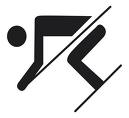 24. Which game would you associate the names of Marek Matiaško, Miroslav Matiaško. Janka Gereková, Martina Halinárová with?

swimming

skiing

C. snowboarding	

D. biathlon
25. What do American cheerleaders usually hold in each hand for their routines at sport events?

Loudhailers

B. Model flags

C. Pompoms

D. Drumsticks